Lifecare SP 4.12
Driftsättning 2021-08-26
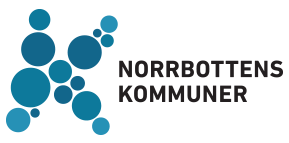 Enhetsnamn
Utveckling:
För att lättar kunna se vilken enhet man är inloggad på kan man nu föra muspekaren över enheten och få upp det fulla namnet från HSA exempelvis uppe i högra hörnet eller på inneliggande listan.
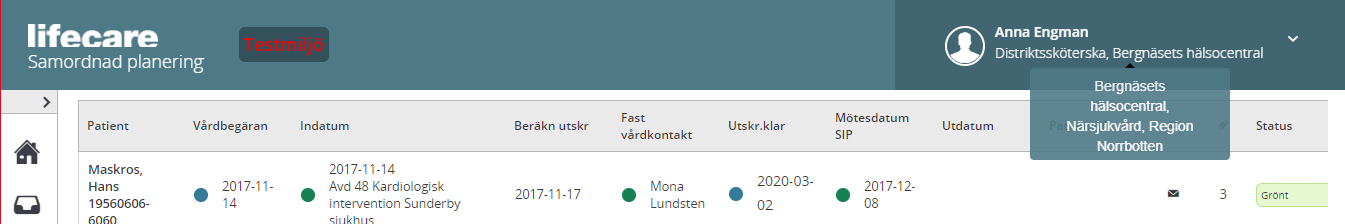 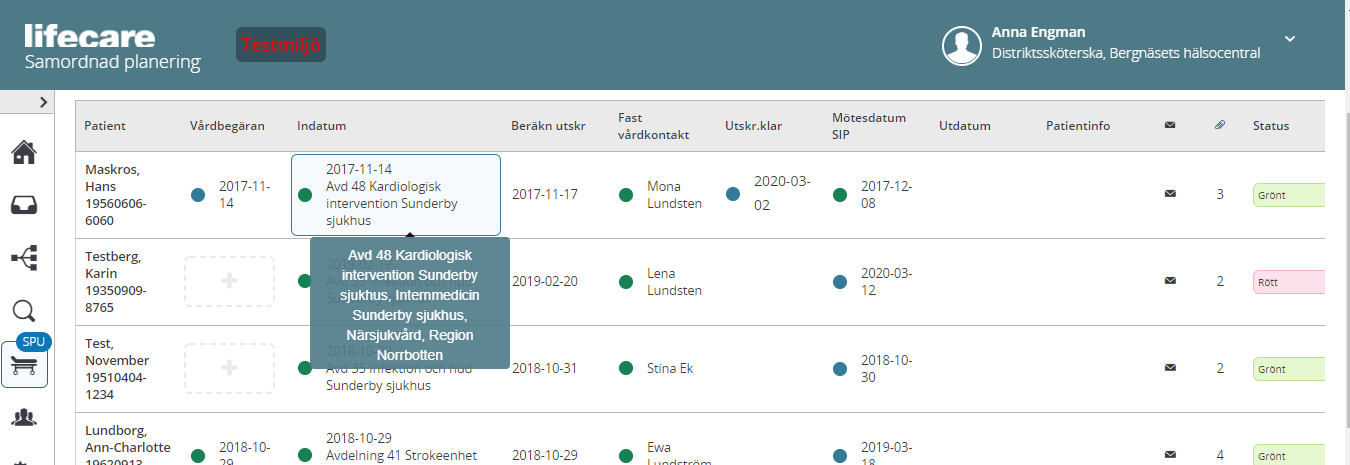 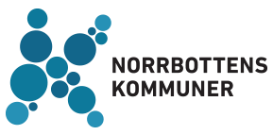 LCCP-2812
Termer
Utveckling:
Meddelanden som visas automatiskt i systemet har översatts till svenska.
Exempelvis: Fel 406 – No patient relation är översatt till Fel 406 - Du saknar relation till denna process.
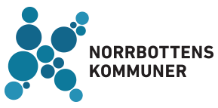 LCCP-2804
Statistik
Utveckling: 
Kolumn med ärende id är tillagt i rapporterna SPU och SVP betalningsansvar samt SPU och SVP utskrivningsklara.
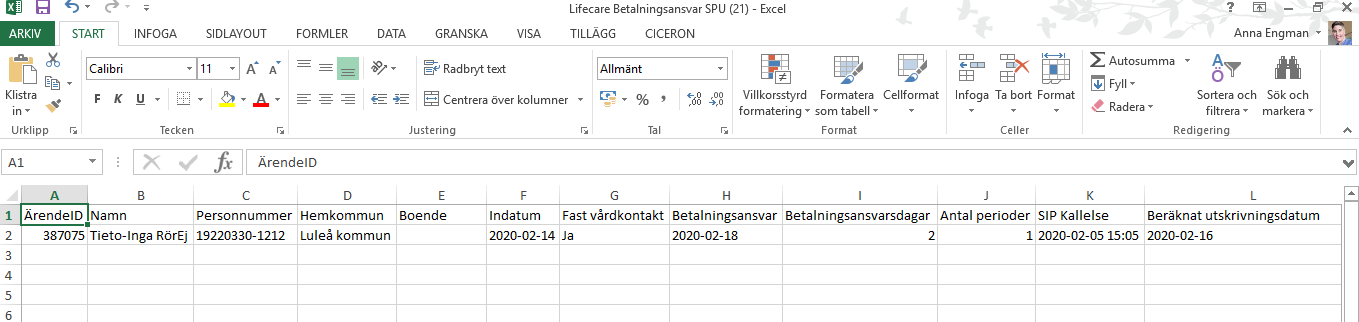 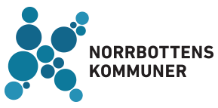 LCCP-2825
Kallelse samordnad vårdplan (tvångsvård psykiatrin)
Utveckling:

Kallelse för upprättande och uppföljning har nu likadana fält (mötesform och mötestid är tillagt i kallelsen) samt att det går nu att lägga till länk till videomöte i kallelsen.
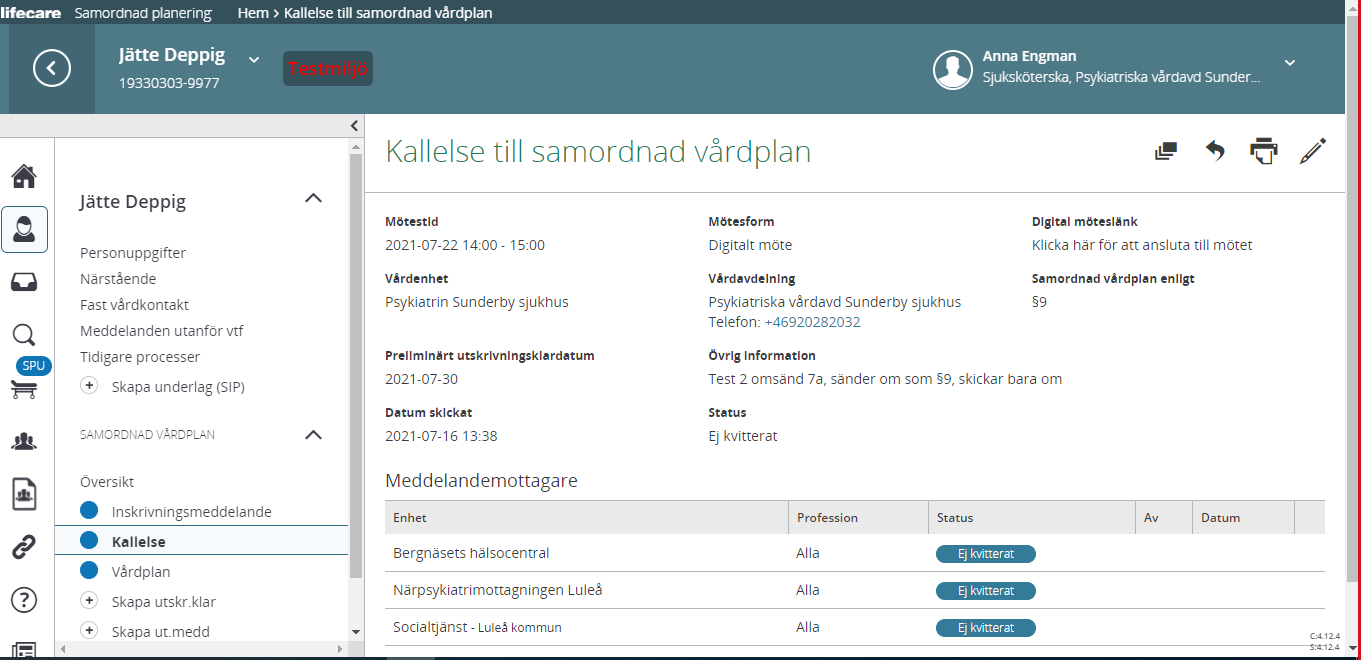 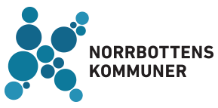 LCCP-2306
Kallelse till uppföljningsmöte samordnad vårdplan (tvångsvård psykiatrin)
Utveckling:
Nu kan öppenvårdsenheten att kalla till uppföljningsmöte av ÖPT/ÖRV samordnad vårdplan när patienten är inneliggande i sluten hälso- och sjukvård enligt HSL samt dokumentera och justera uppföljning av samordnad vårdplan.
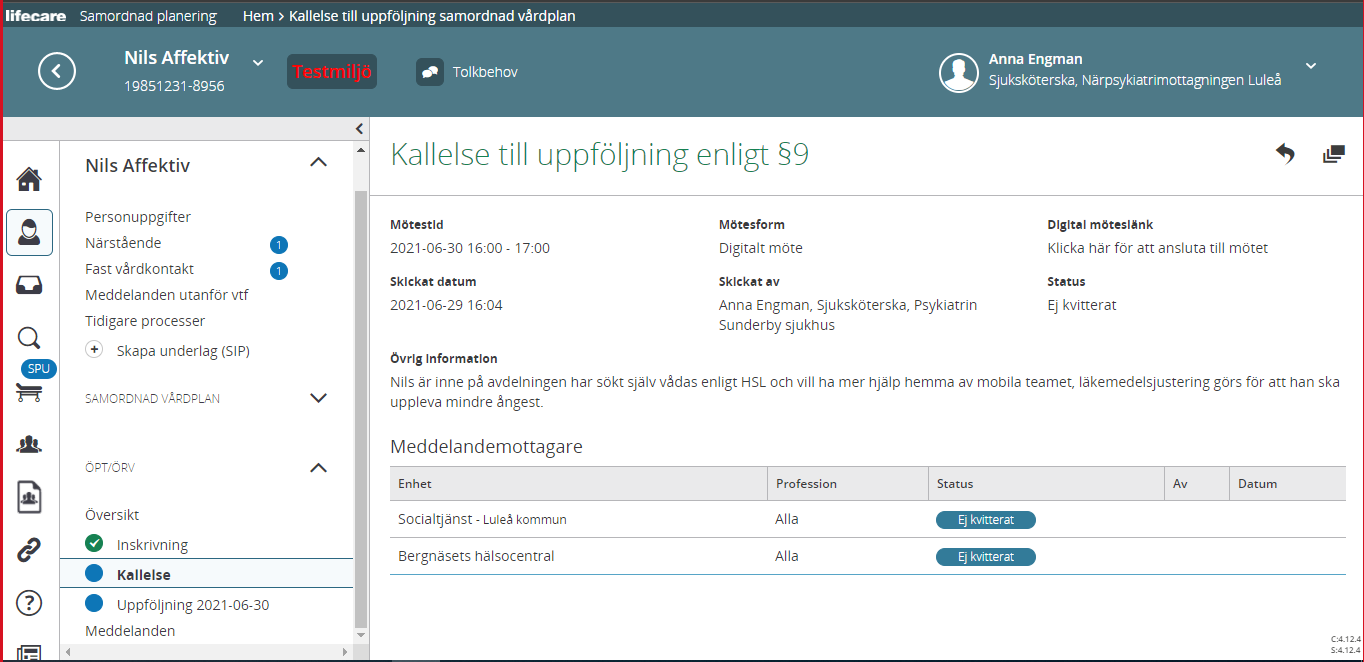 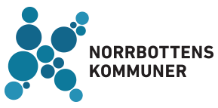 LCCP-2151
Kallelse till samordnad vårdplan(tvångsvård psykiatrin)
Utveckling:
Återtagna kallelser och tillhörande vårdplan syns inte i vänstermenyn längre.
Däremot kan man se dem genom att klicka på historikikonen       som finns både i kallelse och uppföljning i vänstermenyn.
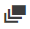 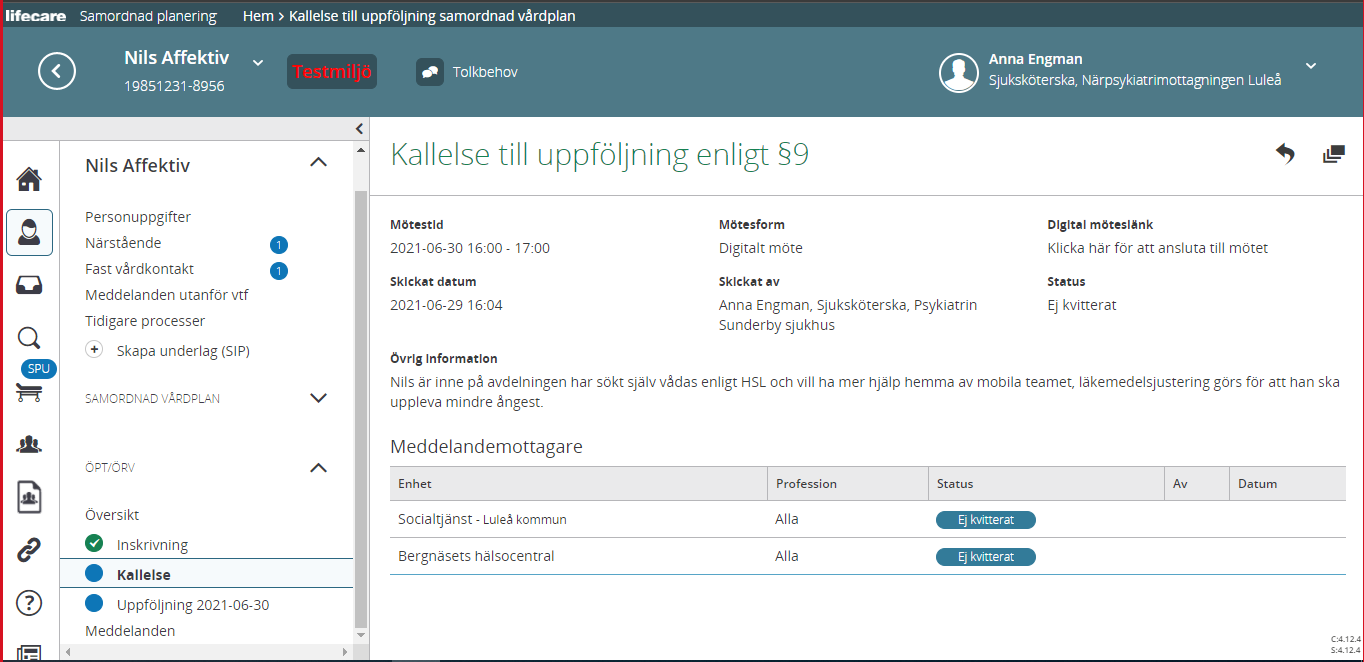 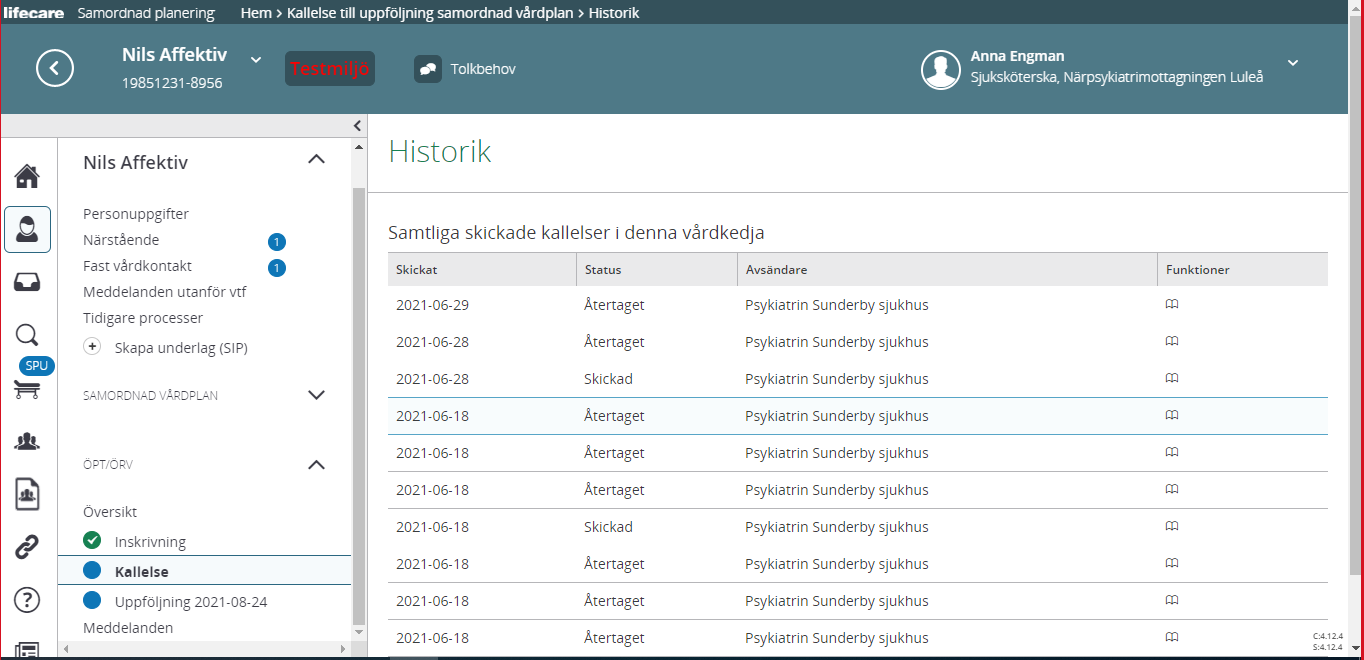 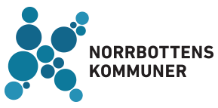 LCCP-2112
Utskrift samordnad vårdplan
Fel: 
Planeringsunderlag har haft olika namn i olika vyer och översikter i systemet


Rättning i leveransen:Är nu rättat och det benämns planeringsunderlag i alla vyer och översikter
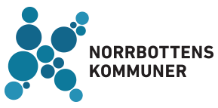 LCCP-2234